Nikolaus Ludwig von Zinzendorf
1700 - 1760
Hebräer 12,1-2
Darum auch wir: Weil wir eine solche Wolke von Zeugen um uns haben, lasst uns ablegen alles, was uns beschwert, und die Sünde, die uns umstrickt. Lasst uns laufen mit Geduld in dem Kampf, der uns bestimmt ist, und aufsehen zu Jesus, dem Anfänger und Vollender des Glaubens, der, obwohl er hätte Freude haben können, das Kreuz erduldete und die Schande gering achtete und sich gesetzt hat zur Rechten des Thrones Gottes.
[Speaker Notes: Wolke von Vorbildern: Mose bis zum Apostel Petrus, David zu Johannes. Eine große Erweiterung in der Kirchengeschichte:]
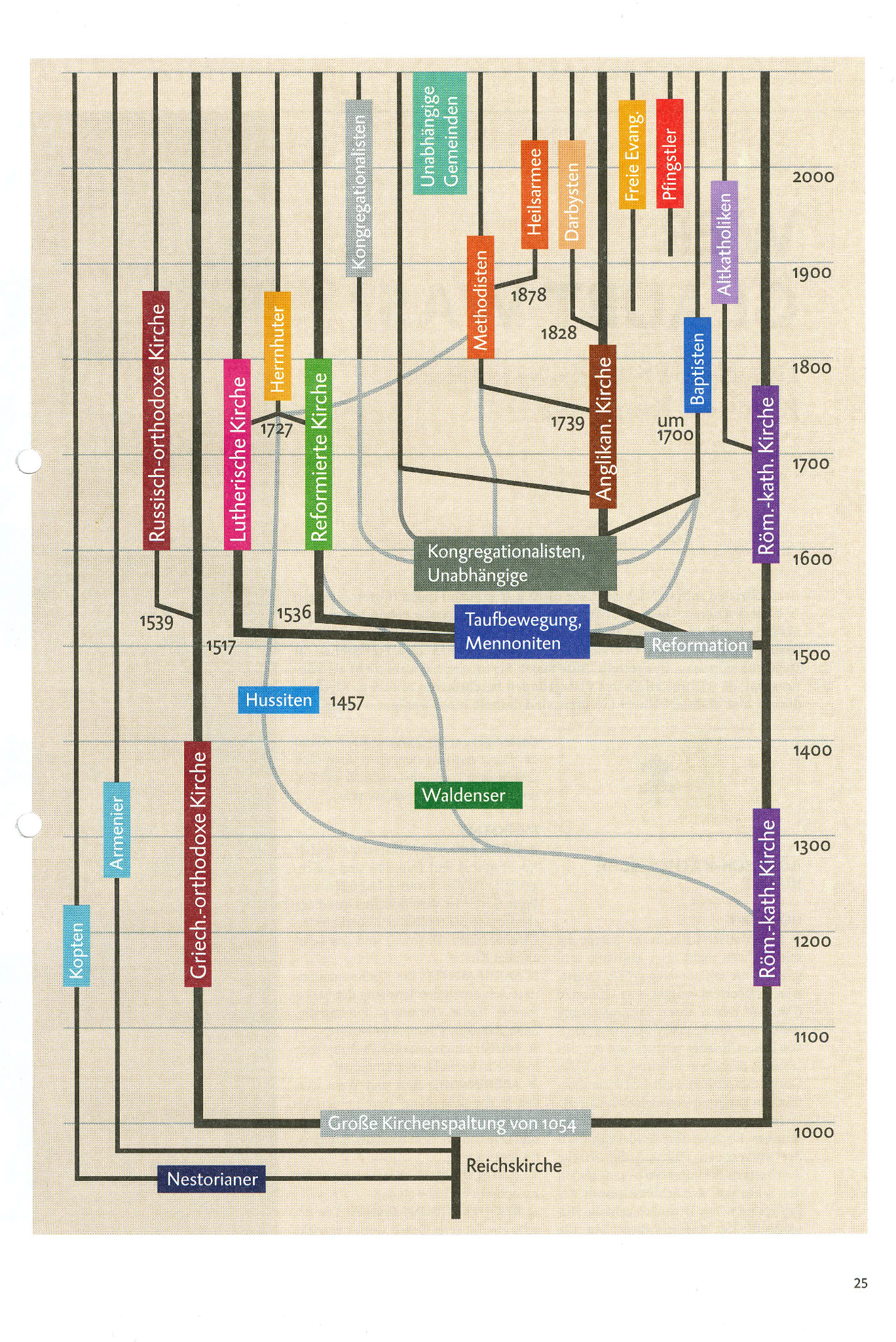 Warum gerade Zinzendorf?
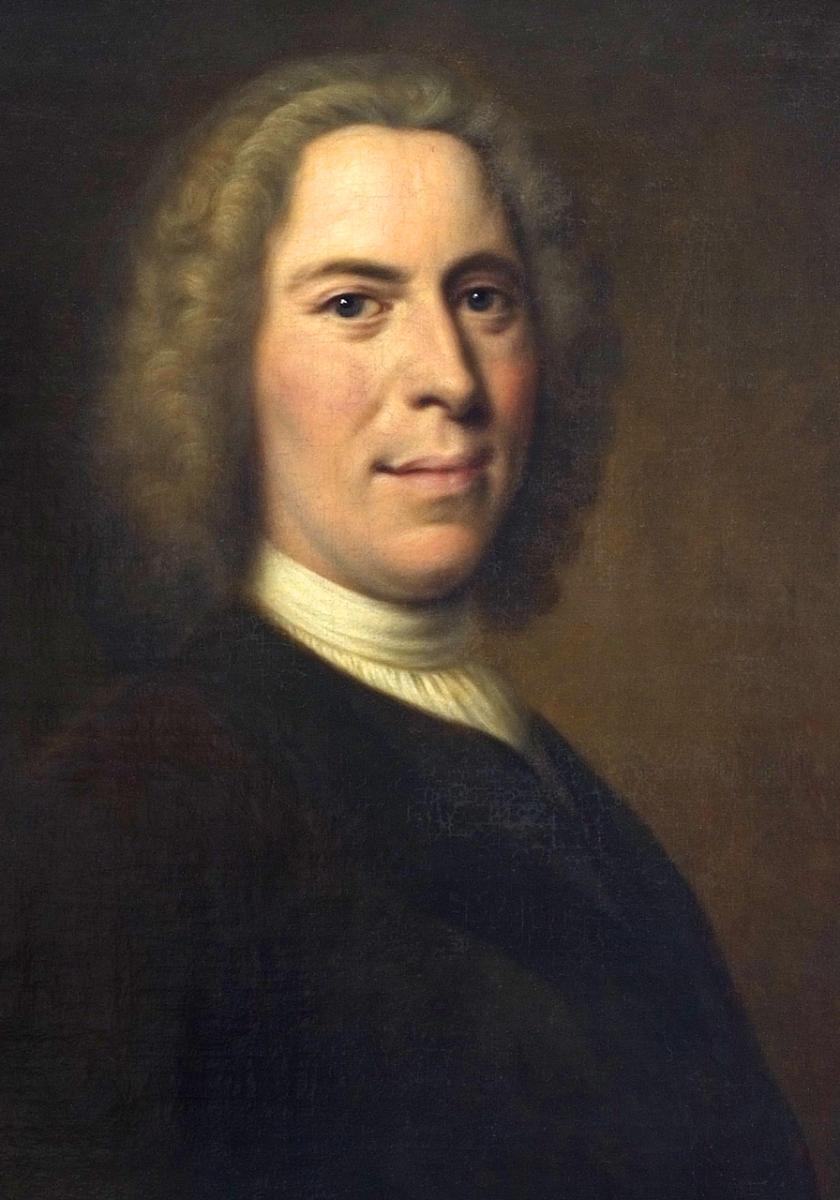 Der grosse Jesus-Liebende
Querdenker
Poet
Missionsstifter
Einheit unter den Christen
EINHEIT
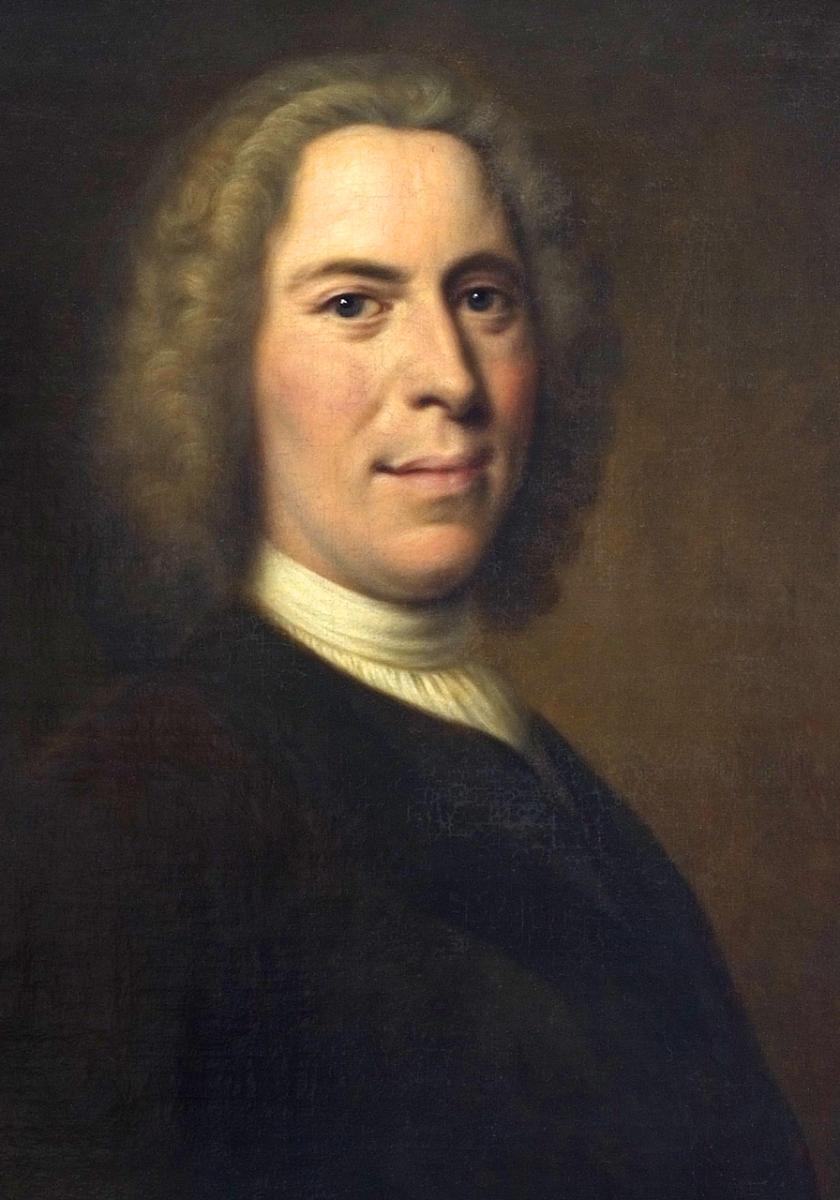 Gott ist kein alter alter Mann, der einsam irgendwo existiert, sondern der in einer WIR Gemeinschaft lebt. Gott ist ein WIR.
Nachfolge als ein Fest der Freude
Nachfolge als ein Fest der Freude
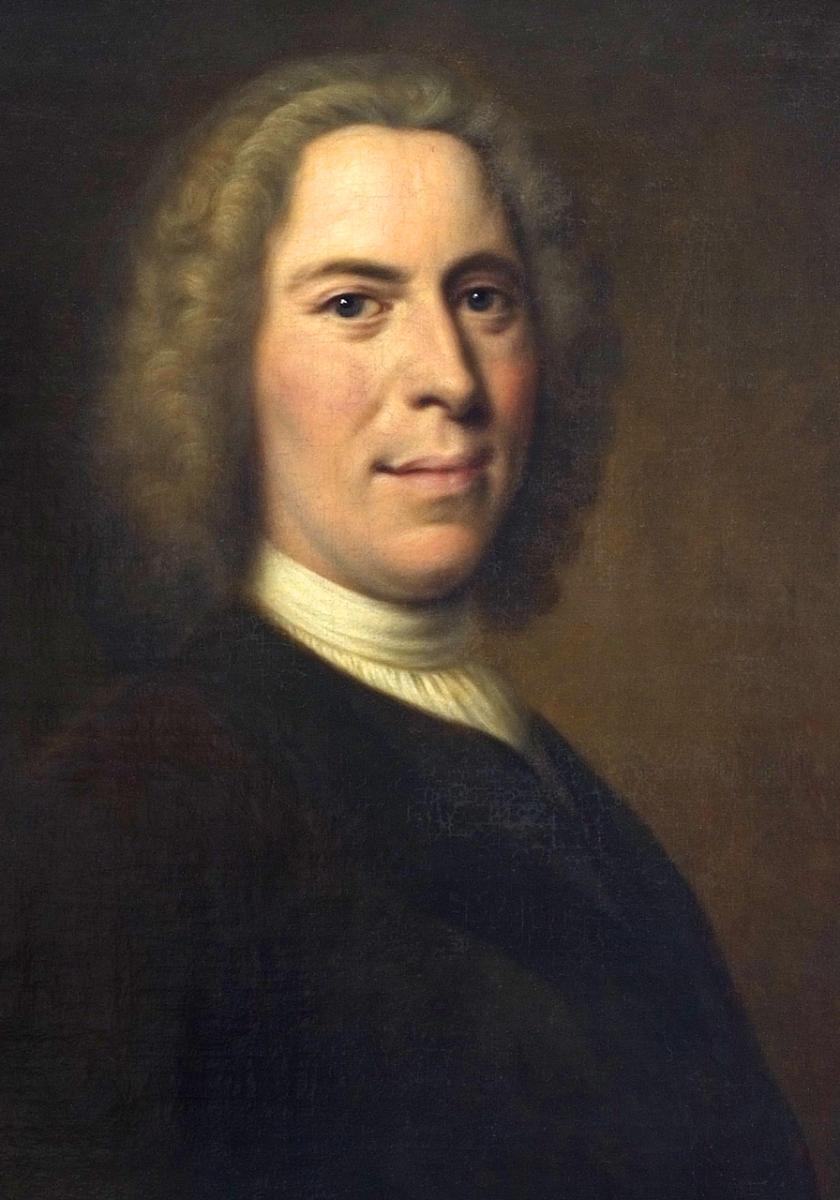 Man kann nicht lange traurig sein, wenn man den Heiland vor Augen hat.
Die Rolle der Frau
Die Rolle der Frau
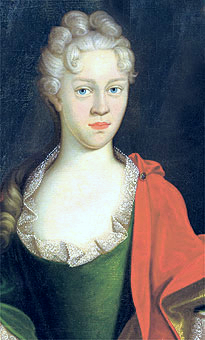 Grossmutter Henriette von Gersdorf
Erdmuthe Dorothea von Zinzendorf
Erziehung
Erziehung
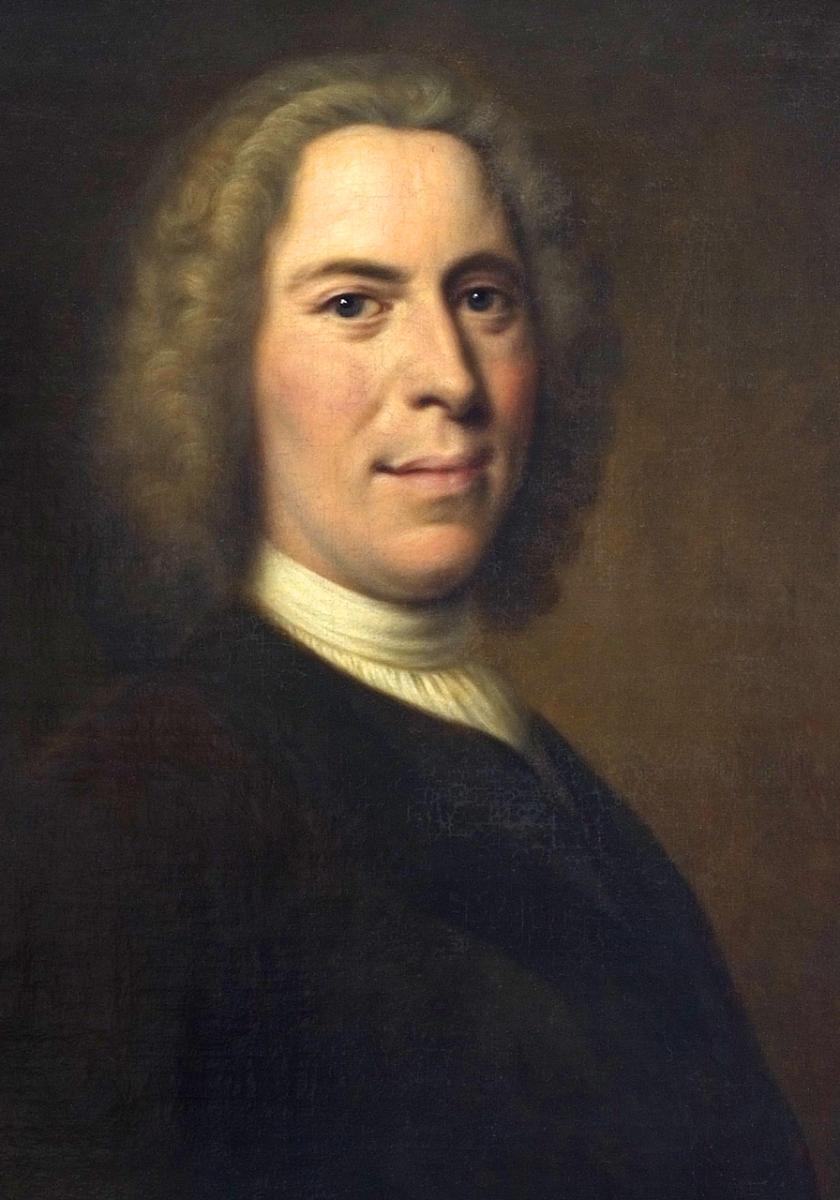 Kinder sind kleine Majestäten, sind sollen behandelt werden wie ein geborener König, wie ein rohes Ei, wie ein Schatz
Mission
Mission
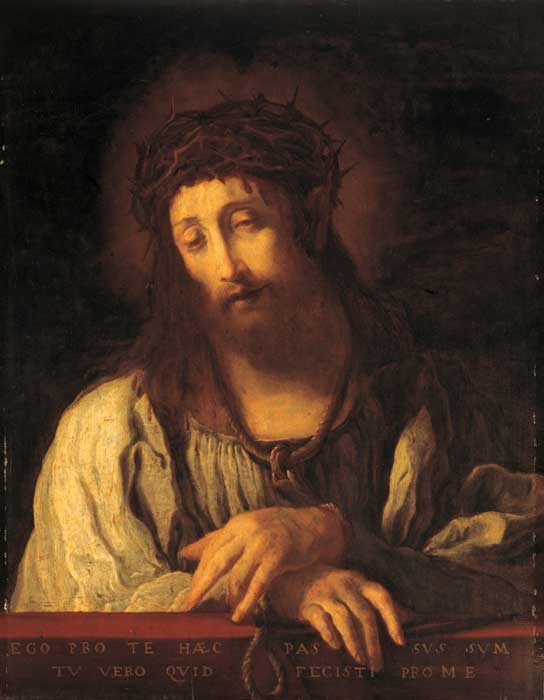 Wir wollen zu Menschen gehen, zu denen sonst keiner geht!
Herzens- und Liebesnachfolge
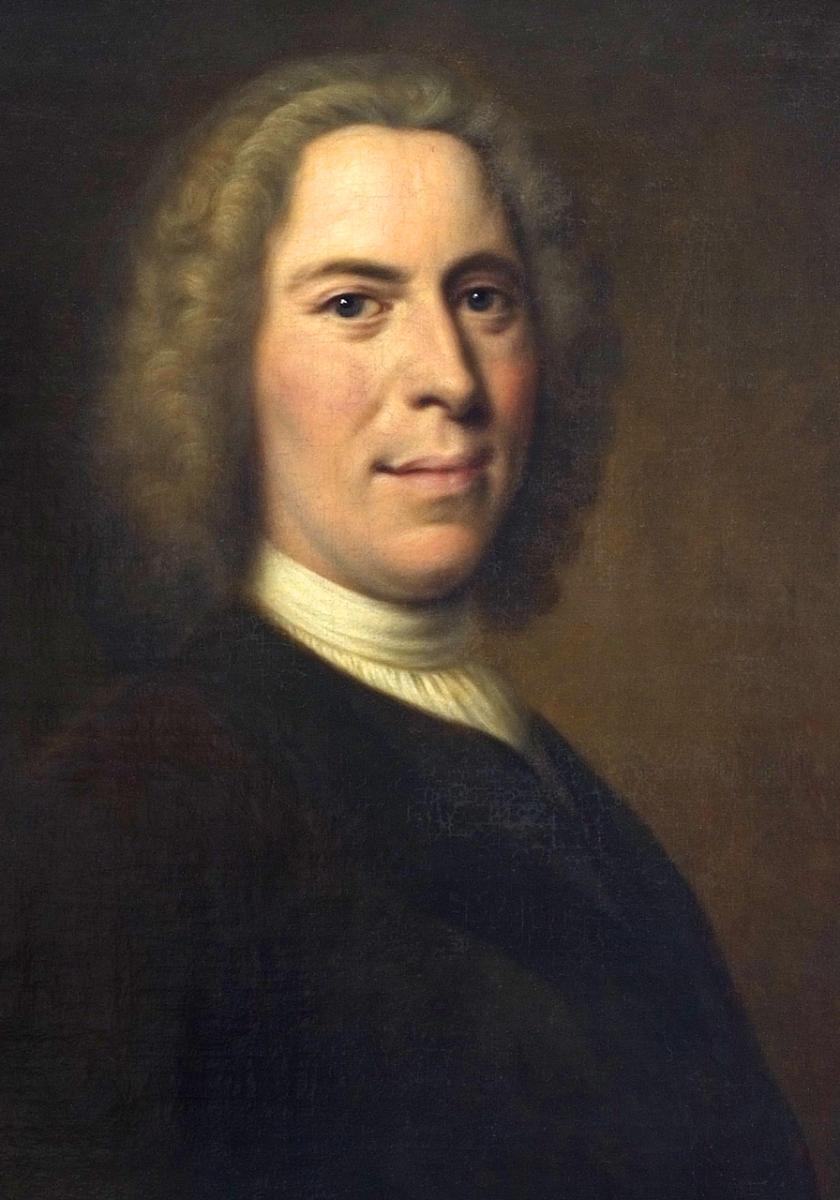 Im Christsein nicht den Verstand ausschalten, aber bitte auch nicht das Herz!